Übergang Schule – Beruf
Blick auf die Ausbildungsgarantie in Wien

Dr. Eva Krennbauer        EdTRANS 9.4.2013
Ablauf
Kurze Einführung in die Ausgangssituation 

Fokus 1: betriebliche und überbetriebliche Lehre


Fokus 2: Heranführung und Vorbereitung
2
Ausgangssituation I
SchülerInnen 9. Schuljahr
10,9% der 18 – 24 J. ESL 20122
weiterführende Schule
91,2% J. nach der Schulpflicht schafften den Umstieg1
betrieblich
Jugendcoaching
Lehre
überbetrieblich
16.574 Jgdl.  im 9. SJ (2010/2011) 1
Job/Hilfsarbeit
8,8% (ca. 1.460) J. besuchten nach der Schulpflicht keine weitere Ausbildung1
Projekte der 
„Heranführung“
Jugendcoaching
3
NEETs
1) Quelle: Statistik Austria, Schulstatistik, betrifft SchülerInnen des SJ 2010/2011 und Übertritte in Schulbildung im SJ 2011/2012. 
2) Quelle: ESL Anteil Wien 2012, Qualifikationsplan Wien 2020, betrifft Jugendliche der Altersgruppe 18 – 24 (etwa 16.500)
FOKUS 1:betriebliche und überbetriebliche Lehre
4
FOKUS 1:betriebliche und überbetriebliche Lehre
Zahlen Lehrabschlussprüfungen (LAP) 2012/13 in Wien

7.026 Jugendliche haben 2012 die Lehrausbildung beendet.

1.524 Jugendliche die Lehre abgebrochen (21,7%)
5.498 Jugendliche (88,3%) haben 2012 die Lehrzeit abgeschlossen.
	4563 Jugendliche (83%)  haben die LAP bestanden	  456 Jugendliche (8,3%) sind bei LAP durchgefallen
               472 Jugendliche (8,6%) sind nicht angetreten

Insgesamt haben rd. 928 Jugendliche (17%) 2012 die Lehre abgeschlossen und haben bis Dezember 2013 keine positive Lehrabschlussprüfung abgelegt (= nicht bestanden bzw. Nichtantritt).

* Statistik WKW „Lehrlinge in Wien“
5
FOKUS 1:betriebliche und überbetriebliche Lehre
Überbetriebliche Lehrlinge
Betriebliche Lehrlinge
Lehre
IBA
ÜBA I/II
IBA (VL/TQL)
Lehrlingscoaching*
c´mon app
Early Complete
Schulpsychologische Beratung und Unterstützung
Beratung/Begleitung
KUS-Zentren in den Berufsschulen
Berufsausbild.Assistenz
Berufsausbild.Assistenz
Jugendarbeitsassistenz
schulischer Förderunterricht
KUS Nachhilfeangebote
Lernunterstützung
Nachhilfe/Lernhilfe
Lernhilfe des ÜBA Trägers
Vorbereitungskurse LAP
Vorbereitung des Trägers zur LAP
Vorbereitungskurse LAP 
der Fachausschüsse
6
Individuelle Förderungen*
Förderungen
Betriebliche Förderungen
*ausgenommen: Gebietskörperschaften, Parteien und selbständige Ausbildungseinrichtungen
Schulpsychologe, Lehrer, Nachhilfe, etc.
Early Complete


Jugendlicher
C´mon app
ÜBA
Lehrlingscoaching
Fachausschüsse
Förderungen
andere Unterstützungsangebote
Drehscheibe „Early Complete“
Berufsschule
7
Ausgangssituation I
SchülerInnen 9. Schuljahr
9.452 Jgdl. (zw. 15- 24J) im JUCO 20133
10,9% der 18 – 24 J. ESL 20122
weiterführende Schule
91,2% J. nach der Schulpflicht schafften den Umstieg1
betrieblich
Lehre
überbetrieblich
Jugendcoaching
16.574 Jgdl.  im 9. SJ (2010/2011) 1
Job/Hilfsarbeit
Projekte der 
„Heranführung“
8,8% (ca. 1.460) J. besuchten nach der Schulpflicht keine weitere Ausbildung1
Jugendcoaching
12,2% NEETs4 
(betrifft die 16-24 Jährigen)
NEETs
8
3.459 15-18 Jährige nicht in Ausbildung (aber inkl. als Hilfskräfte beschäftigte J.)5
1) Quelle: Statistik Austria, Schulstatistik, betrifft SchülerInnen des SJ 2010/2011 und Übertritte in Schulbildung im SJ 2011/2012. 
2) Quelle: ESL Anteil Wien 2012, Qualifikationsplan Wien 2020, betrifft Jugendliche der Altersgruppe 18 – 24 (etwa 16.500)
3) Quelle: Zahlen 2013 des BSB Wien, betrifft Jugendliche der Altersgruppe 15 bis < 24
4) Quelle: NEETs-Studie des BMASK 2013, betrifft Jugendliche der Altersgruppe 16 – 24.
5) Quelle: Bildungsbezogenes Erwerbskarrieren Monitoring, BMASK, AMS, März 2014, betrifft 15 – 18 jährige nicht in Ausbildung, ev. als Hilfskräfte beschäftigte J.
FOKUS 2:Projekte der Heranführung und Bildung
Ausgangssituation:

8,8% eines SchülerInnen-Jahrganges wechselt nicht in eine weitere Schul- oder Lehrausbildung. Hinzu kommen die jugendlichen Drop-outs aus Lehr- und Schulausbildung sowie Jugendliche die nach Wien zuziehen und ihre „Basisqualifikationen“ erwerben oder vervollständigen.

Der erfolgreiche Umstieg in eine Berufserstausbildung ist im Groben von drei Faktoren beeinflusst:

Eine gewisse persönliche „Reife“ im 
	Sinne der sozialen Kompetenzen, 
	Motivation und Selbstvertrauen
Einen Bildungsstand um die 
		Anforderungen bewältigen zu können
Orientierung als Grundlage der 
	Entscheidung für den Ausbildungsweg
Bildung
Orientierung
„Reife“
9
FOKUS 2:Projekte der Heranführung und Bildung
Bildung
Orientierung
HS-Abschluss Kurse
EPA NEU
Jugendwerkstatt
D/M/E 
Nachholen
Jugendcollege
and. BO-Angebote
Deutsch Kurse
BOCO-I
Brückenkurse
A_Fit
BSB *
„Qualif. Projekte“
Basisbildung (IE)
Spacelab – PS Wien
VoSt
Farbelegende
Projekt 
Handwerk
AMS
§ 10 CGW* 
des FSW
BSB
FSW
Schule
Lehre
Schulische
 Bildung
AMS Jgdl. inkl. BIZ und BBEs / Jugendcoaching / andere Beratungsstellen
10
10
waff
Re-start
= Begleiten den Prozess, bieten Beratung, Orientierung, Case Management an
und vermitteln in die geeignete Einrichtung bei Bedarf
IE/Land
* Für Jugendliche 
mit Behinderung
„Reife“
DLU
FOKUS 2:Projekte der Heranführung und Bildung
Eingang 
offen
Eingang 
über AMS
Trainings-
module
Wissens-werkstatt
Sportliche Aktivitäten
Coaching
Aktivierung
Übung
Spezialisierung
Jugend- coaching
Ausbildungs-
FIT
Perspektiven-
entwicklung
Aufsuchende
Arbeit
Offener 
Raum
Tages-
training
Werkstätten-
training
Bildung
Spacelab 
PS Wien
Basisbildung
(IE)
11
Bildungsangebot
BO?
Soz.päd. Begleitung
Herzlichen Dank!
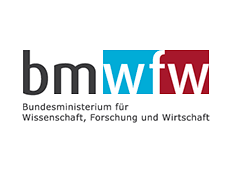 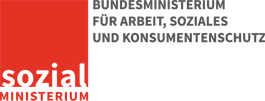 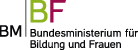 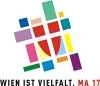 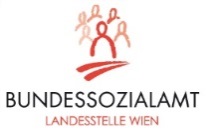 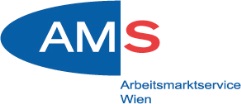 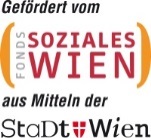 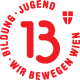 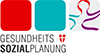 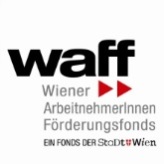 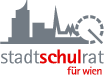 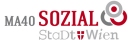 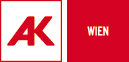 04. April 2014
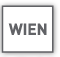 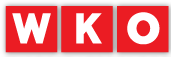 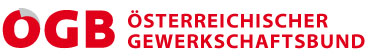 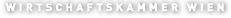 12